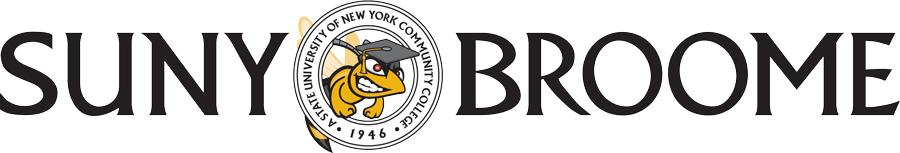 EIT Procurement Accessibility
Dr. Kimberly B. McLain, EIT Officer & Interim Dean of Institutional Effectiveness
Noah Roth, Electronic Resources Librarian
Ciara Cable, Web Developer
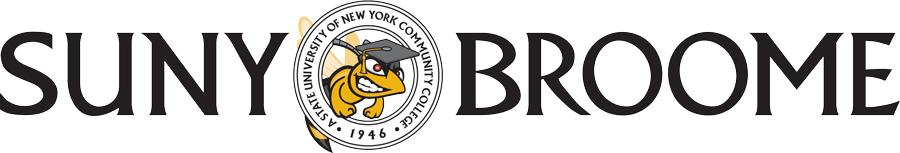 EIT Accessibility at SUNY Broome
EIT Accessibility at SUNY Broome
EIT Accessibility Plan is available on the Institutional Effectiveness Strategic Planning page: https://www2.sunybroome.edu/ie/strategic-planning/
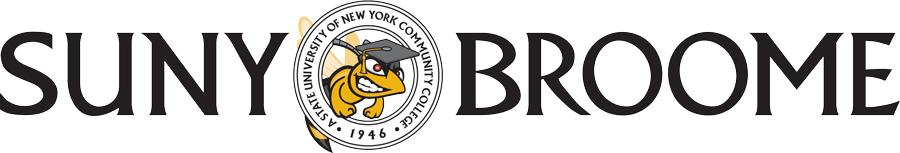 EIT Procurement Committee Representation
Chair: Web Developer, Office of Marketing & Communications
SUNY Broome EIT Officer & Interim Dean of Institutional Effectiveness
Instructional Designer, Teaching Resources Center
Electronic Resources Librarian, Library
Interim Director of Information Technology Services
Learning Disabilities Specialist, Accessibility Resources Office
Senior Staff Assistant, Sponsored Programs
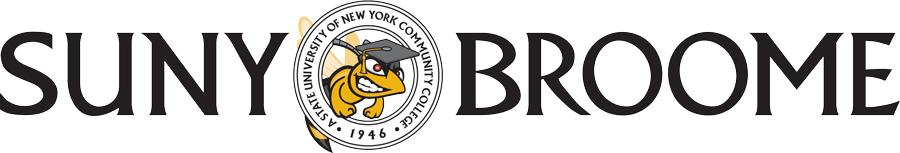 Accessibility Review Process
Stakeholder submits EIT Accessibility Review Form with information about the product and audience. Stakeholder is asked to request VPAT from vendor and forward to EIT Procurement Committee.
Committee receives form submission and VPAT, reviews VPAT and product (if available) using checklist devised from DeQue, meets every 2 weeks to discuss.
Purchase is either OK’d with information regarding potential accessibility issues, reference to SUNY Accessibility Policy and advice to be prepared to offer accommodations OR provisionally denied. Purchaser is requested to share identified issues with vendor.
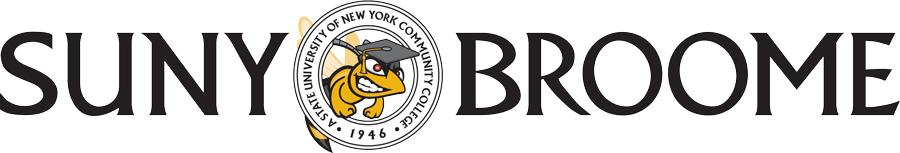 Exception Process
If provisionally denied, stakeholder is asked to complete the Accessibility Exception and Alternative Access Form

The EIT Procurement Committee is discussing what kinds of red flags in a VPAT, during assessment of VPAT, or during assessment of the technology would trigger sending stakeholders this form.
Currently reviewed on a case-by-case basis if stakeholders will be asked to fill out this form. We have not had a situation yet where we’ve needed it.
Once submitted and assessed, the EIT Procurement Committee will write a recommendation to the EIT Officer if the purchase should be approved or denied. Reviewed by EIT Officer, others as appropriate to ensure alternative access plan acceptable, and legal council.
VPAT Review Process - Library Role
Libraries have hundreds of electronic resources and in conjunction with the SLS & SUNY Libraries Accessibility Cohort are developing expertise and understanding of accessibility issues, standards, policies, & laws. 

If not in place, consider developing a library accessibility plan that is aligned with the campus EIT plan to document and institutionalize the library’s efforts.

To avoid roadblocks and overburdening EIT Procurement Committee, the library may want to document the compliance of its vendors.
Prioritize by impact and select high or medium impact resources to review first.
Check the SUNY Library Vendor Accessibility Repository for a VPAT and compliance review.
If not yet reviewed, suggest a VPAT review or do it yourself using Deque checklists. If needed, conduct high-level testing of the resource to confirm compliance. 

SLS Library Procurement Accessibility Toolkit: For further detailed information regarding best practices in EIT Accessibility.
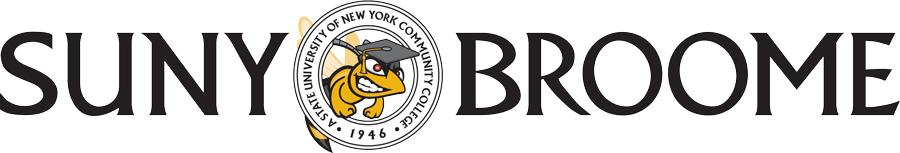 In Development
VPAT review schedule 
EIT Products reviewed are put on an annual review schedule
Gives time for accessibility issues to be addressed with vendor
Review of third party tools within the LMS not going through procurement process
Development of a rubric to determine criteria for identifying exceptions
Implementation of EIT Procurement Policies and Procedures
“Hard” roll out of process
Useful Resources
SLS Accessibility Guide & Vendor Accessibility Repository (Special thanks to SUNY Libraries Accessibility Cohort for helping to develop expertise & methodology for VPAT reviews): 
https://slcny.libguides.com/slss-accessibility/home
https://slcny.libguides.com/vendor_accessibility
https://slcny.libguides.com/slss-accessibility/procurement-toolkit


CUNY Accessibility Guide:
https://guides.cuny.edu/accessibility/home

Harvard Guide to Creating an EEAAP: https://accessibility.huit.harvard.edu/creating-equally-effective-alternate-access-plan-eeaap